Inferência Estatística (GCC1625)
Prof. Eduardo Bezerra (CEFET/RJ)
ebezerra@cefet-rj.br
Página do Curso
2
http://eic.cefet-rj.br/~ebezerra/inferencia-estatistica-2018-2/
Plano de curso (conteúdo, datas de provas, etc)
Notas de aula (slides)
Enunciados dos trabalhos
Listas de exercícios
Dicas, avisos, etc.
Moodle
3
Moodle: http://eic.cefet-rj.br/moodle
Procure por 
Inferência Estatística (AAAA.P)
Presença em aula - obrigatória
4
Você pode faltar até 25% dos encontros.
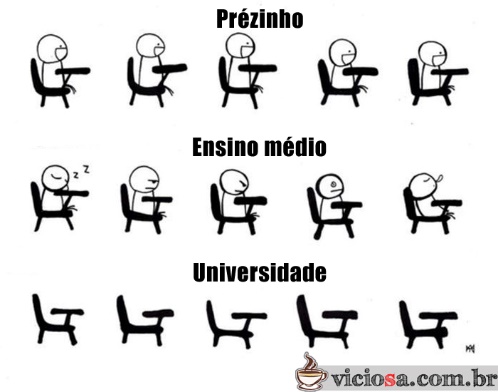 Chamada
5
Será realizada no início da aula, e apenas nessa ocasião. 
Não será registrada a presença após esse horário.
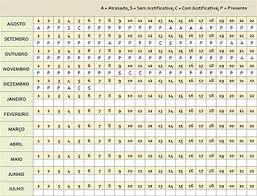 Horários das aulas
6
Em 2018.2: 6as-feiras, das 16:30h às 18:15h 

Iremos começar às 16:30h pontualmente

Se você vive atrasado: aula começa às 16:15h
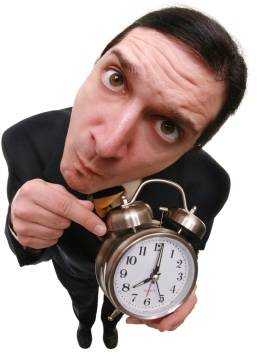 Avaliação
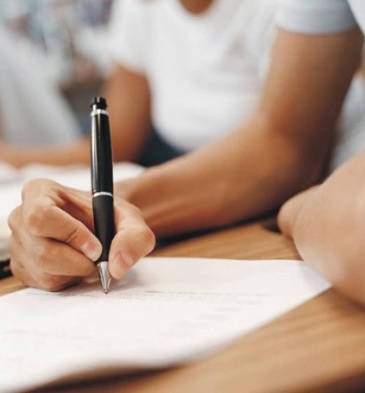 7
Componentes
Trabalhos práticos mais listas de exercícios, mais exame final (esta última, se necessário e possível)
Pesos dos componentes de avaliação
1º Bimestre  listas: 50%; trabalhos: 50%
2º Bimestre  listas: 50%; trabalhos: 50%
Média 7 (aprovado sem final); média 5 (com prova final)
Sobre os trabalhos
8
Haverá ao todo 04 (quatro) trabalhos.
Esses trabalhos envolverão programação em linguagem R (https://www.r-project.org/).
Será apresentada uma introdução à linguagem.
Espera-se que, a partir disso, o aluno se torne versado na linguagem.
Cronograma (plano de aulas)
9
Outras recomendações
10
Façam as listas de exercícios.
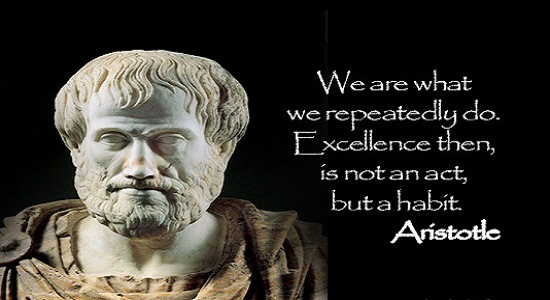 Outras recomendações
11
Comecem os trabalhos o quanto antes. O cronograma é apertado.
Não deixem dúvidas acumularem. 
Durante o curso, vamos falar sobre os mesmos conceitos repetidas vezes, mas com perspectivas diferentes.
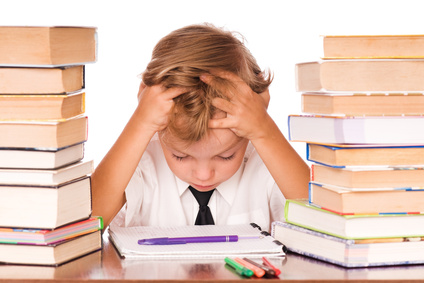 Outras recomendações
12
Instale o Socrative Student em seu celular.
https://b.socrative.com/login/student/
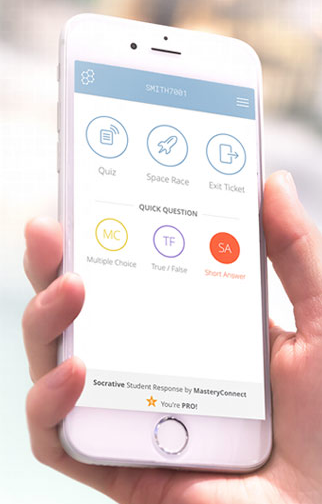 Perguntas ou comentários?
13
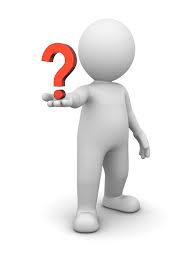